Виталий Бианки (1854-1959)
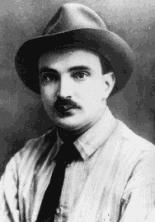 Жизнь
Его отец – орнитолог, хранитель музея
Квартира = зоопарк
Деревня Лебяжье и мир животных
образование
Творчество
впечатления и наблюдения над миром животных – никому не нужны
Позже эти записки преобразились в увлекательные рассказы 
Знакомство с Маршаком и вход в литературный кружок
Книги и тексты
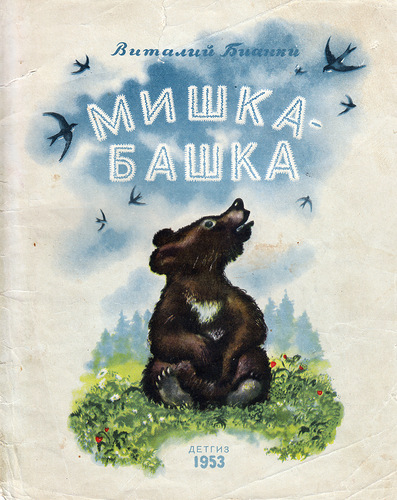 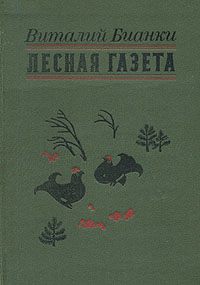 Лесные  домишки
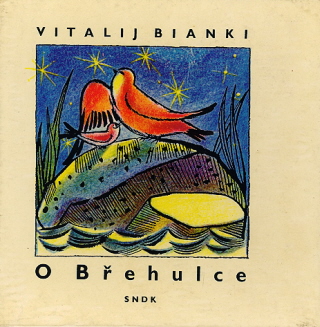 Мишка-Башка
Сборник рассказов и сказок
рассказ Снегирушка-Милушка – образовательный рассказ
У животных эмоции, чувства, они болеют
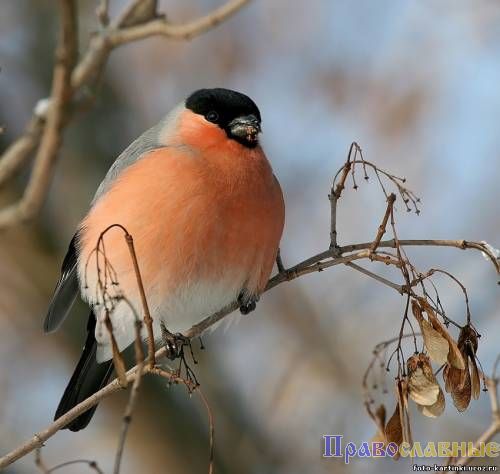 Лесная газета на каждый год
Лесная газета на каждый год
Оригинальность формы
Телеграмма, объявление
Информация о жизни животных и птиц
Что происходит в мире животных
Заключение
«Я всегда старался писать свои сказки и рассказы так, чтобы они были доступны и взрослым. А теперь понял, что всю жизнь писал и для взрослых, сохранивших в душе ребенка».

                                                 Биталий Бианки
Источники
http://www.kotmurr.spb.ru/library/bianki/
http://www.kotmurr.spb.ru/library/bianki/
http://www.fairy-tales.su/avtorskie/bianki-vitalijj-valentinovich/1420-snegirushka-milushka.html